Decoupling Test  for EIC
Al, Christoph, Derong, Ian, Travis, Yun
2021 RHIC APEX workshop, Oct.22, 2021
Introduction
EIC  HSR  design proton H/V emittances  are  ~10 /1 nm at  275GeV.    The large  initial emittance  ratio will be  provided  by  injector chain to HSR. Here we  focus  on how to maintain this large ratio.
Betatron coupling will mix horizontal and vertical emittances. To achieve 10:1  emittance ratio, we  need a very good betatron decoupling method and tools.
Goals of this experiment: 1) demonstrate 10:1 emittance ratio in RHIC, 2) test RHIC decoupling tool if  it is efficient for EIC purpose.
Experiment Design
From beam-beam simulation, we would like to have Hadron Storage  Ring’s  tunes ~(0.228, 0.210) at this moment. Originally, we  projected  them to (0.310, 0.305), which with an even smaller  tune split.
Ways to create possible 10:1 emittances in RHIC : 1) stochastic cooling to reduce vertical emittance,  2) scrape vertical plane to reduce vertical emittance, 3) offset  injection to increase horizontal emittance, 4) IPM/Artus to blow up horizontal emittance, any other ways?
In run 2021, we  did not have stochastic cooling, then we  carried out this experiments  at Au injection. Horizontal IBS  will blow up horizontal emittance, while vertical will keep constant if Yellow ring is well decoupled. At the same time, we tried to  blow up horizontal emittance with BBQ, Artus tune meter and offset injection to obtain a large emittance ratio.
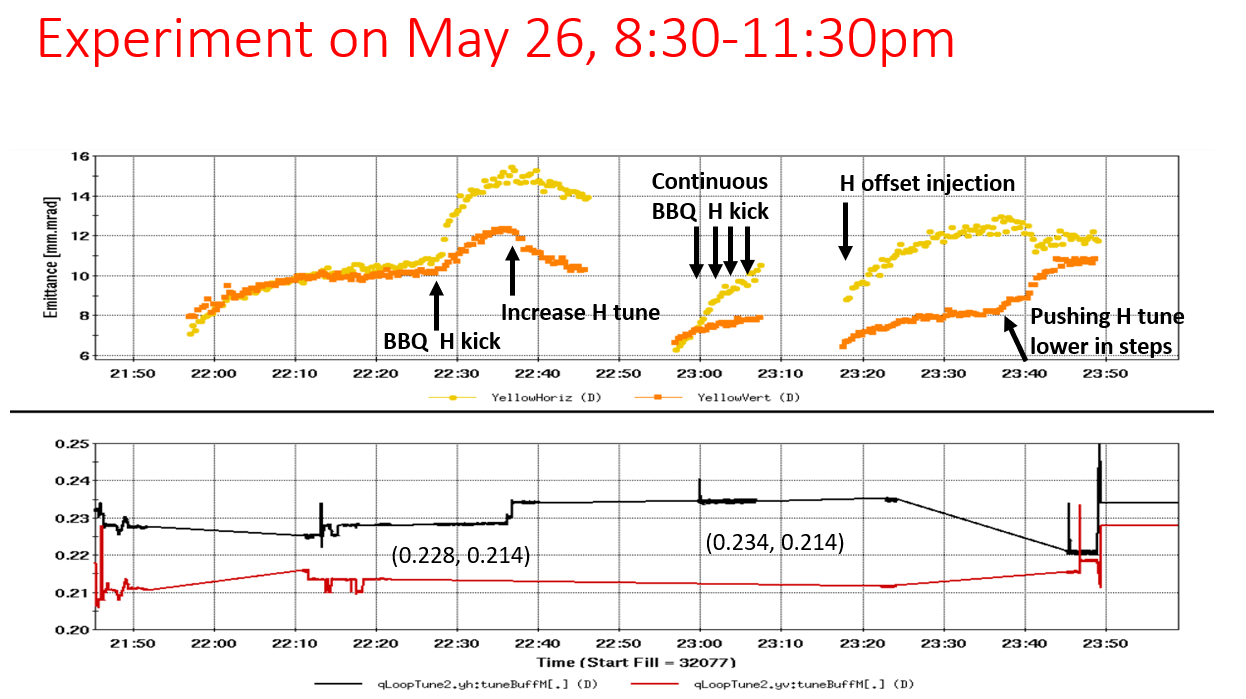 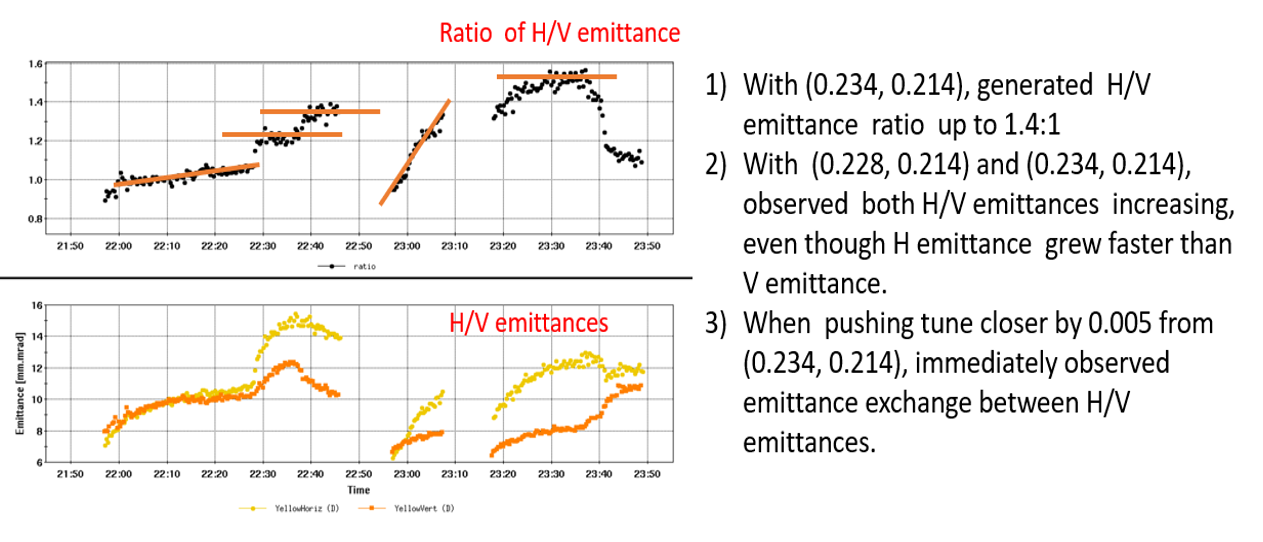 Experiment on July 6, 2021. 4-7pm ( cut short by thunderstorm )
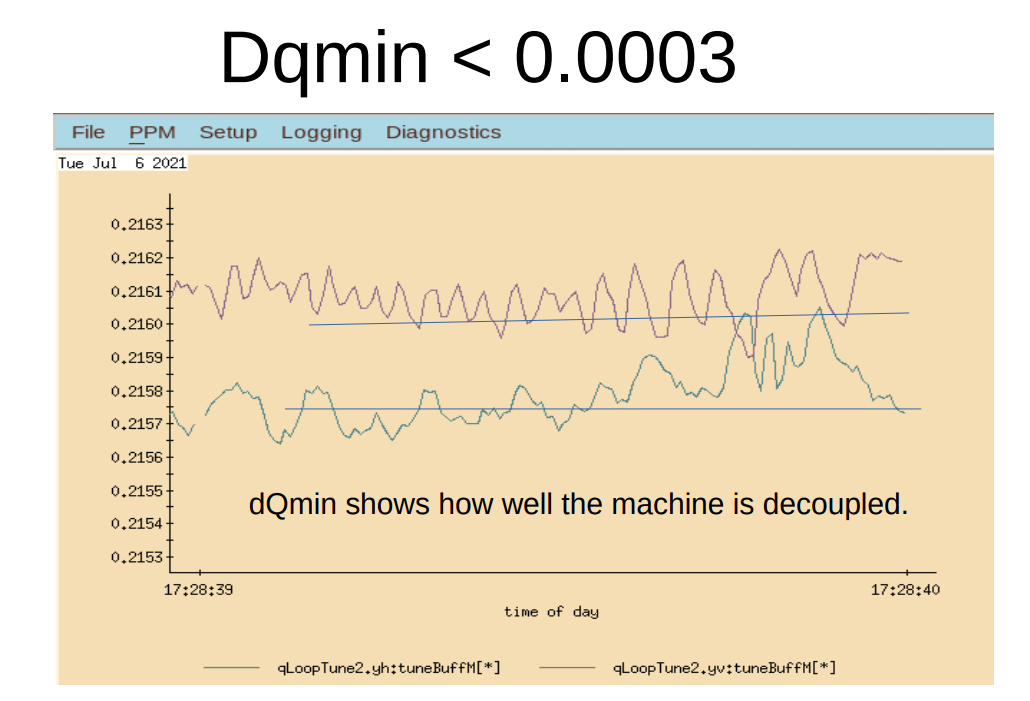 Note: It should be  the  smallest tune split I had ever seen in RHIC.
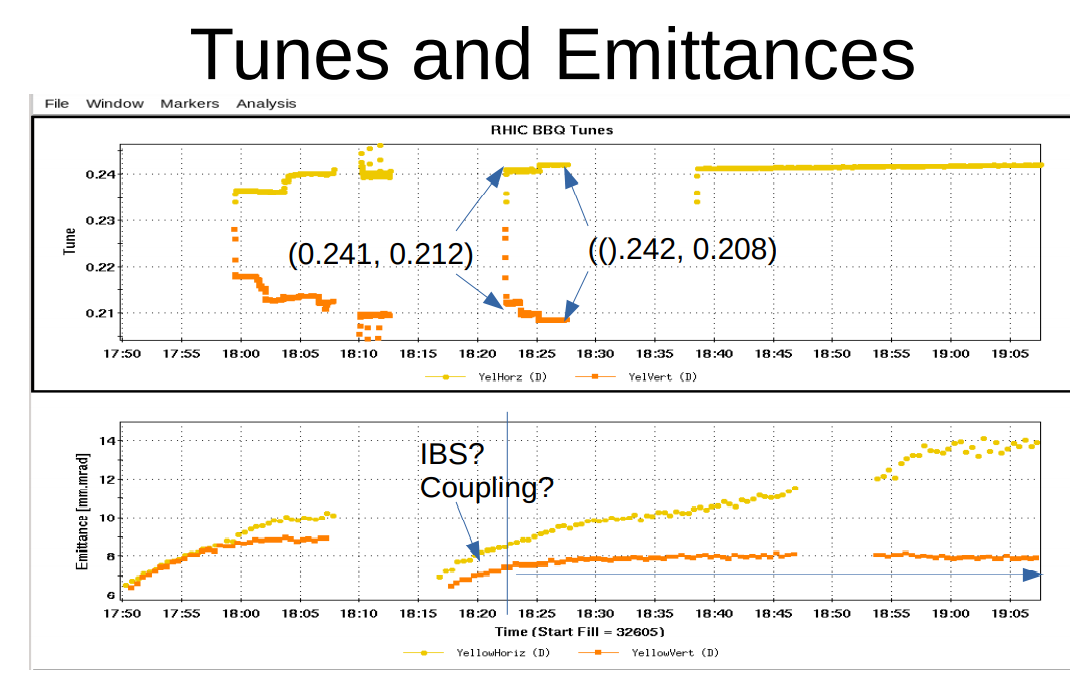 Maximum H/V emittance ratio obtained: 1.8
2) With tunes (0.241, 0.208), vertical emittance basically kept flat.
Kicking H plane
Measure 
dQmin
H offset Inj.
Summary  of experiment
1) We obtained the smallest dQmin = 0.0003 in RHIC.  Small dQmin means small globe betatron coupling. ( local coupling is still there)
2) By  increase horizontal emittance with BBQ, tune meter, and horizontal offset injection, we only obtained 1.8:1 emittance ratio at Au injection.
3) Previous experiment and operational data: maximum ratio of 2:1 was demonstrated,  by staying at 100GeV Au store for almost 2.5 hours ( Christoph, 2019), or only with vertical plane stochastic cooling ( Wolfram, 2016).
Theory: Emittance exchange with coupling
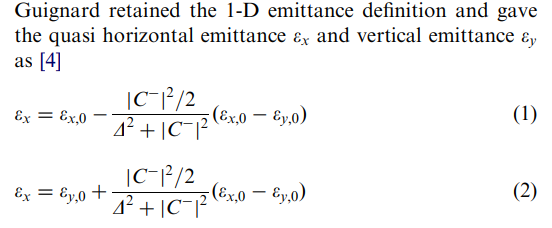 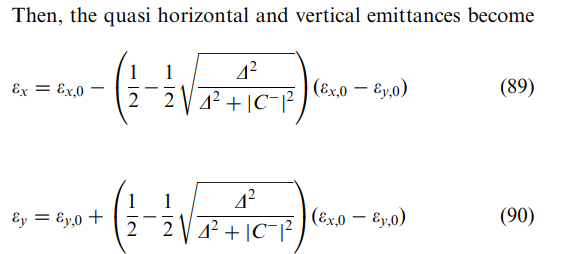 Y. Luo
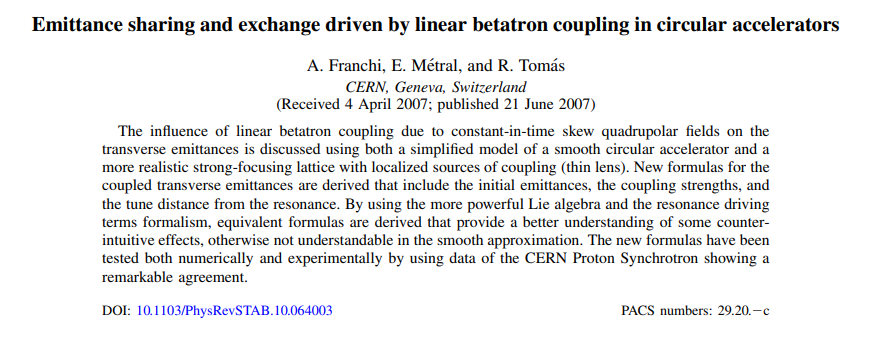 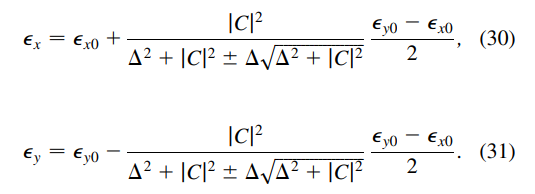 Requirement to maintain 10:1  emittances
Based  on  Guignard’s  equations, with H/V emittance equal 10nm and 1nm. If we tolerate only  5% increase  in vertical emittance, we  have |C-/Δ| < 0.1. For  (0.228, 0.210) tunes, we need |C-|=dQmin < 0.0018; For Tunes (0.310, 305), we need |C-|=dQmin < 0.0005. 
Based on Yun’s equation, for same condition, we need |C-/Δ| < 0.15.
Based on CERN people’s new equation:  to be checked 
Therefore, generally speaking, we need have |C-/Δ| < 0.1.  For HSR, we need have |C-|=dQmin < 0.001 with tune split 0.01. and 
     |C-|=dQmin < 0.0005  with tune split 0.005.  
dQmin < 0.001  can be easily reached  with decoupling feedback in RHIC.
      dQmin < 0.0005 needs some careful decoupling work or even improvement
      to  current decoupling system / method (local coupling?) .
Numerical Simulation for RHIC
Final vertical emittance as function of dQmin
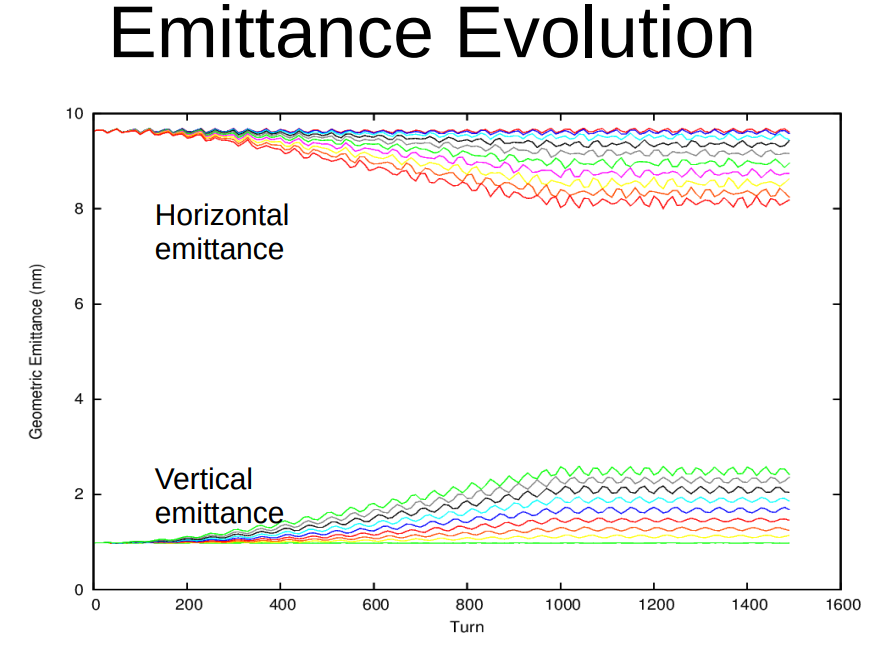 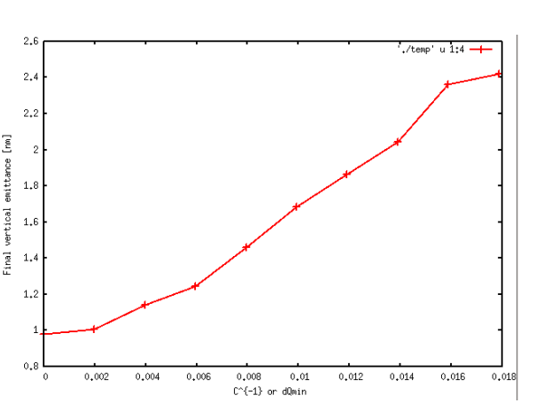 Slowly rolling in coupling
Equilibrium emittances
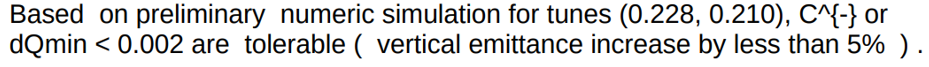 Summary & Plan
1)  Limited  by the ways to reduce  vertical emittance, we  only  obtained 1.8:1  emittance ratio at Au injection.
2) We obtained dQmin as small as  0.0003 in RHIC with current decoupling tools.
3) Analytical prediction: For  (0.228, 0.210) tunes, we need |C-|=dQmin < 0.0018; For Tunes (0.310, 305), we need |C-|=dQmin < 0.0005  to maintain 10:1  emittance ratio. ( this requirement applies to ramp too. )
4) Numeric simulation with RHIC lattice: with (0.228, 0.210) tunes, dQmin=0.002 can keep  vertical emittance at 1nm + 5%.
5) We will re-visit this experiment in  future 100GeV Au run with stochastic cooling. Numeric simulation with EIC HSR lattice is going on.